Critical Section Protection
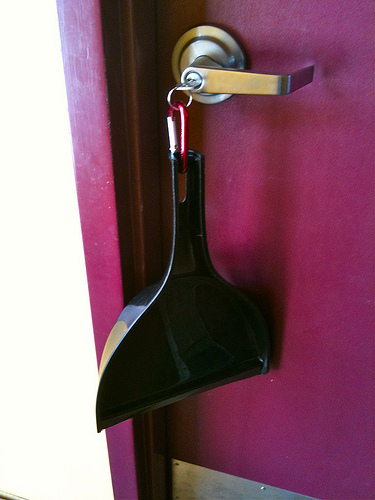 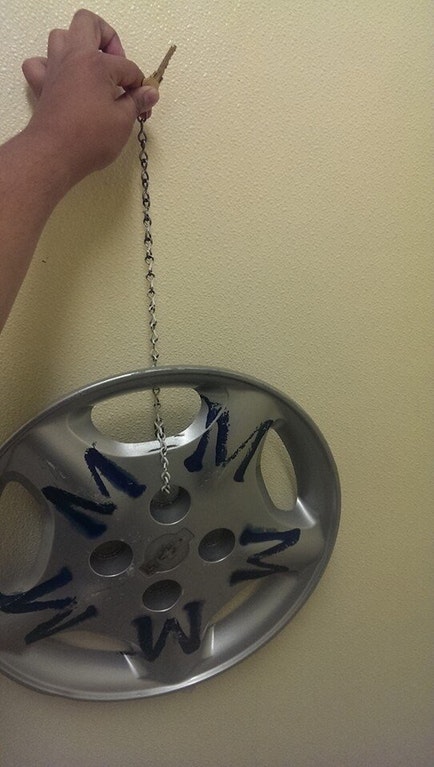 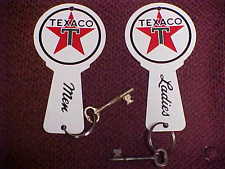 What is a race condition?
The result of software execution is dependent upon order of execution
Requires a shared resource, (generally shared memory)
Requires at least two “concurrent” lines of execution (i.e. processes or threads)
One might even be an ISR
Each process or thread accesses the shared resource
The order in which the concurrent operations occur change the result of logic
Let’s model a bank ATM (correct order)
float bal = fetchBalance();
bal -= 100;
dispenceCash(100);
setBalance(bal);
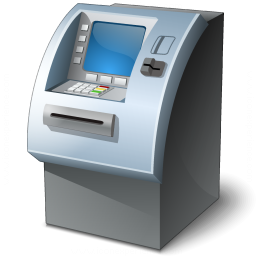 TIME
$1000
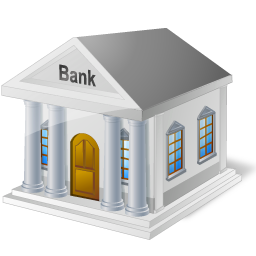 $900
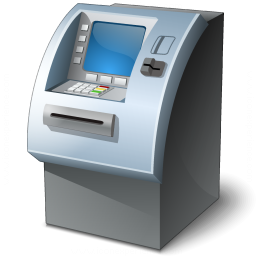 float bal = fetchBalance();
bal -= 100;
dispenceCash(100);
setBalance(bal);
$900
$800
Let’s model a bank ATM (incorrect order)
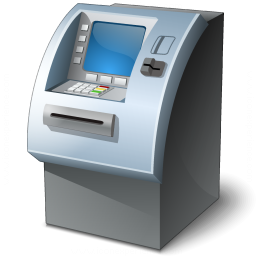 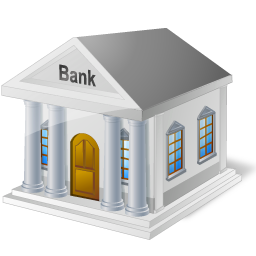 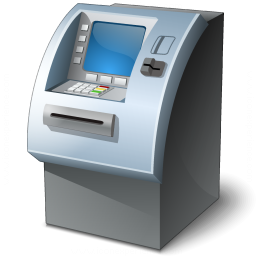 $1000
$1000
$900
$900
TIME
float bal = fetchBalance();
bal -= 100;
dispenceCash(100);
setBalance(bal);
float bal = fetchBalance();
bal -= 100;
dispenceCash(100);
setBalance(bal);
Let’s model a bank ATM (incorrect order)
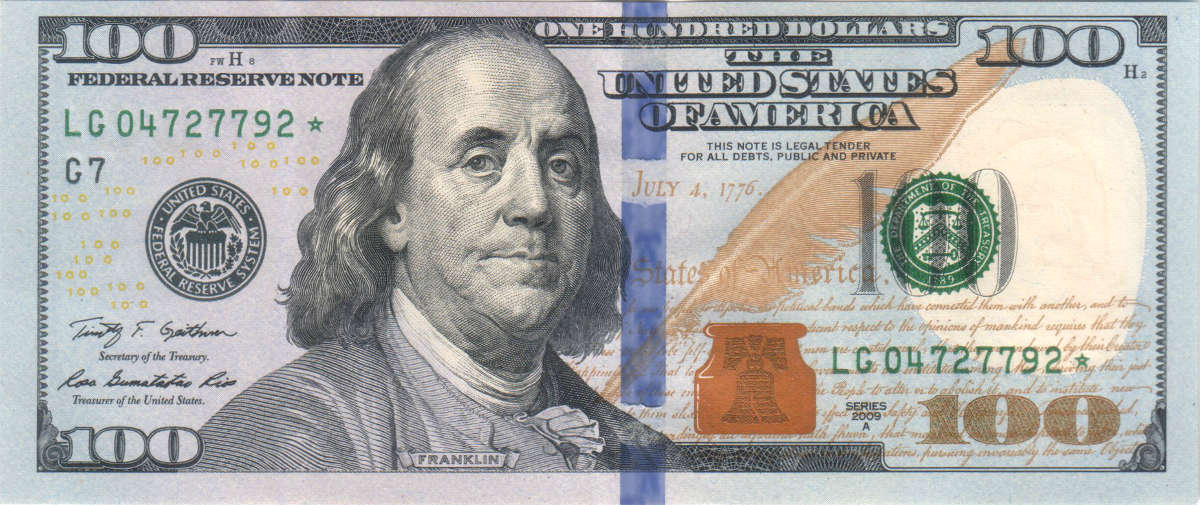 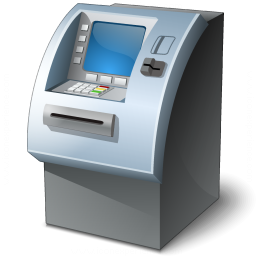 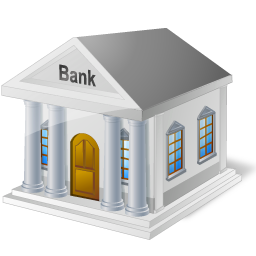 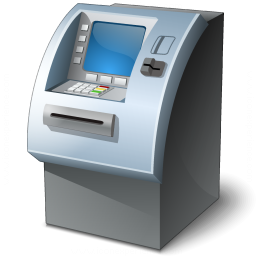 WOOT!
FREE MONEY
$1000
$1000
$900
$900
TIME
float bal = fetchBalance();
bal -= 100;
dispenceCash(100);
setBalance(bal);
float bal = fetchBalance();
bal -= 100;
dispenceCash(100);
setBalance(bal);
What makes race conditions so nasty?
Was our code “buggy” or flawed?
What was the difference between the correct execution and the incorrect execution?
Clearly there are ATMs that don’t give away money, so what do we do to deal with this?
What about adding some checks to the software to “fix” it?
Are there race conditions in this code?
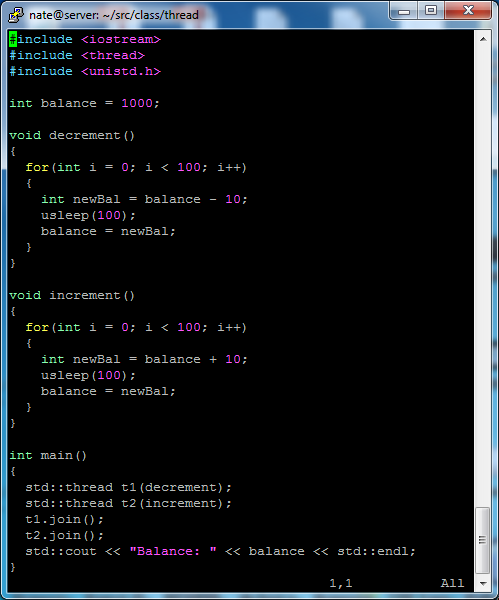 Does this code have logic flaws?
When we run it, what are the results?  Why?
What if the sleeps were gone – remember the asm code?
Can you see some sections of code where it is critical to run atomically?
Are there race conditions in this code?
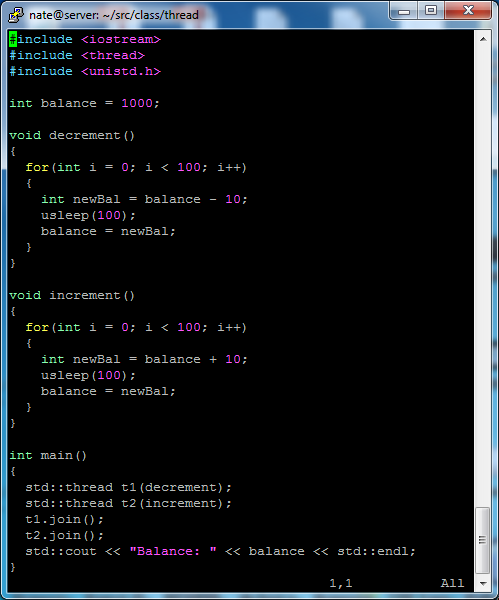 Does this code have logic flaws?
When we run it, what are the results?  Why?
What if the sleeps were gone – remember the asm code?
Can you see some sections of code where it is critical to run atomically?
Critical sections
A Critical Section is a code segment that accesses shared variables and has to be executed as an atomic action.
Atomic means executed as a single unit.  
Once started it must complete before any other line of execution can enter
Makes may lines of code, (which produce many instructions), as if they were a single instruction
How ‘bout this?
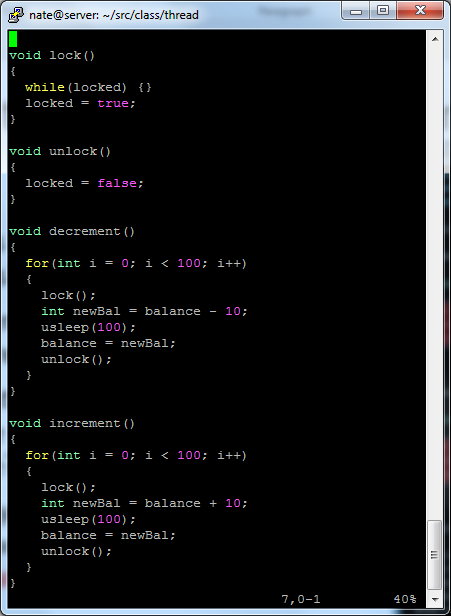 Only allow one thread in the critical section at a time
Did this work? 
Where is the race condition now?
Is there any software solution?
Peterson’s Algorithm
This may be effective
Is it efficient? Why or why not?
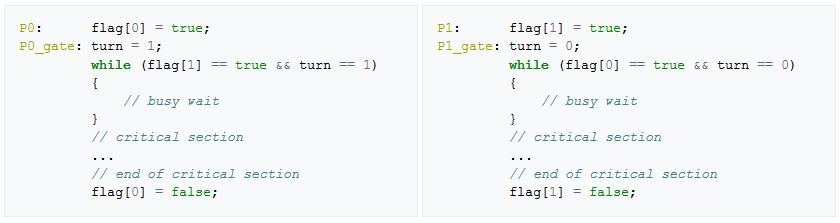 Test and set hardware instruction
Atomic assembly instruction which:
Sets a memory location to ‘1’
Returns the previous value of the memory location
This can be used to create a spinlock.  How?
Why is this called a spinlock?
Can you think of a more efficient way to wait?